LESSON THREE; Areas we shall be covering in today’s lesson in relation to Assassin’s Creed III- Liberation
Audience research 
Audience - How gamers interact with the text
Audience – social and cultural context
Exam context
Audience - How do gamers interact with the game?Research the following…
What can be done on the handheld device PSVita?

What options are offered by Assassins Creed: Liberation PS3 version? What makes it different from the original?

What are the multi-player options available to players?
Wi-Fi and Bluetooth capacity like a mobile phone
Portability – on the go – for casual gamers
Take photos and download content from PS Store
Party chat and messages
Fans of original title will be enticed to play the game as well as the casual gamers
Link to PS3/PS4 – use Vita as an additional gamepad
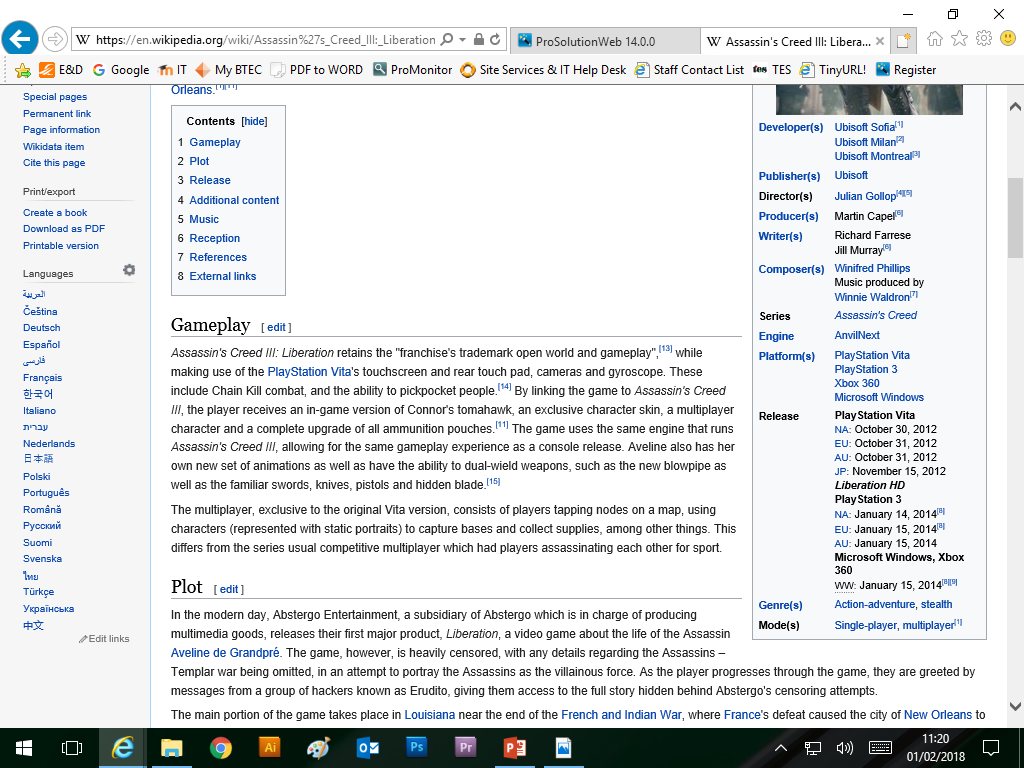 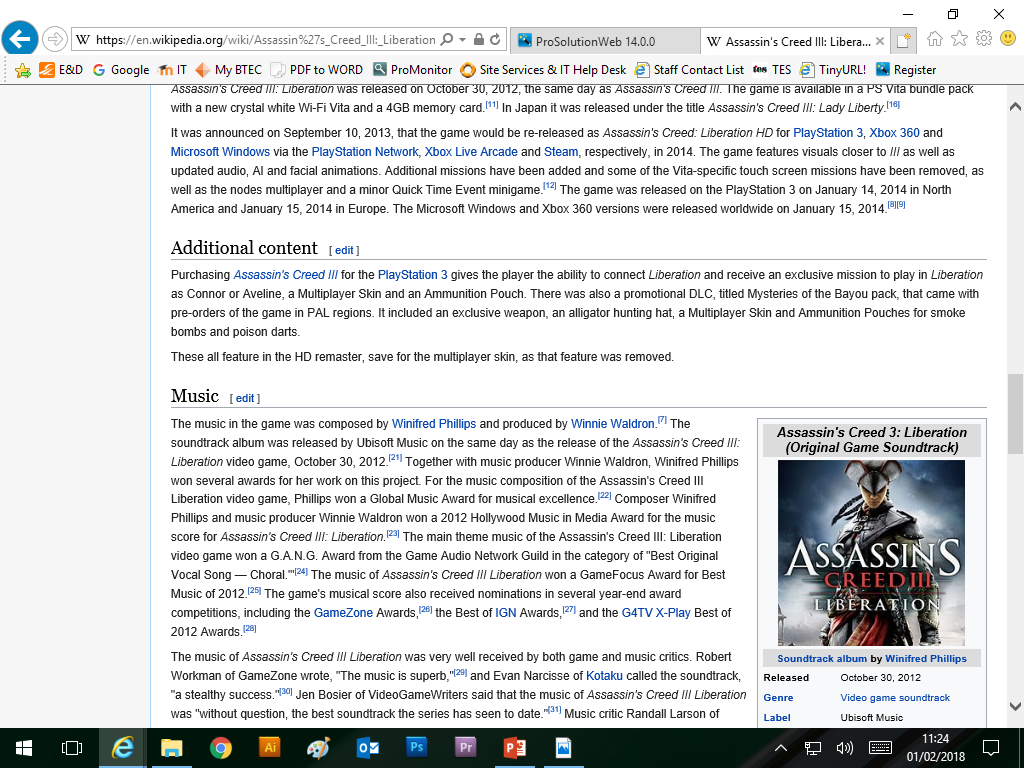 Audiences – Social/Cultural contexts
An interesting aspect of the game is the representation of gender and the social and cultural significance it has in relation to gaming. 

The representation of female characters in video games are overwhelming stereotypical and account for only 17% of overall playable characters in games.

Women are also under-representation in video game development and it is also (inaccurately) assumed that they make up the minority of video games players.
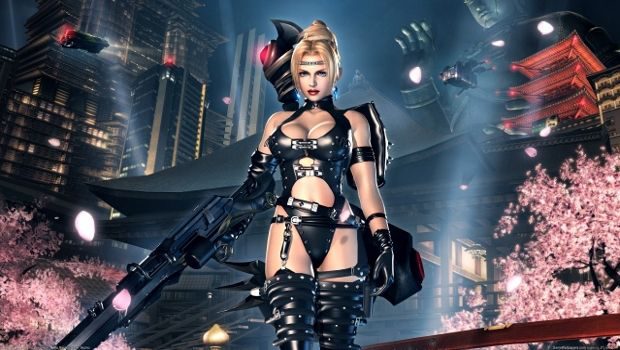 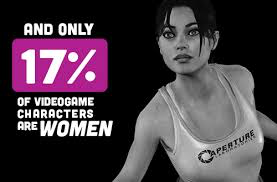 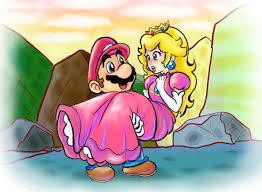 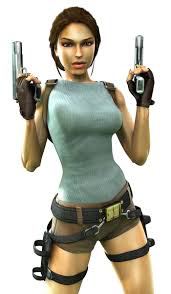 Audiences – Social/Cultural contexts
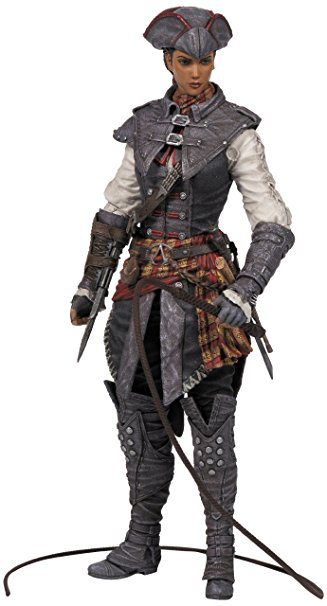 Watch the following clip from Assassin’s Creed II – Liberation – Aveline meets Connor

Does the game’s female protagonist - Aveline de Grandpré - subvert or reinforces expectations of female characters in games? How audiences may respond to this representation? 

Aveline is also the first black female character to have a lead role in the series. Is this possibly a case of Ubisoft trying to reach a different demographic?

Which aspects of Aveline’s character may female audiences identify with?
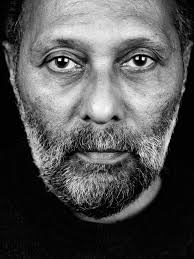 Stuart Hall- Audience theory
Consider which audiences may take a  -

Preferred reading
Negotiated reading
Oppositional reading

Provide evidence from the game which supports each reading.
Essay Plans
Each of you will be set an exam question. 

Using Assassins Creed Liberation as your case study you must show how you would answer this question. 

Each question needs 3 fully explained paragraphs with examples

You have 30 minutes to make your plan

In order to create a detailed plan you may need to do some additional research
Example…
How do audiences interact with media? Use Assassins Creed Liberation to help make your points.
Step one… what is the question asking?
How do audiences interact with media? Use Assassins Creed Liberation to help make your points.
It’s asking you to talk about audience! Not  industry. 

It’s asking you to talk about how active or passive audiences are when engaging with media.
PLAN  -  How do audiences interact with media? Use Assassins Creed Liberation to help make your points.
Questions
Group 1:
How does industry ownership affect video game production? Use Assassins Creed Liberation to help make your points. 
Group 2:
How do video games attempt to appeal to national and global audiences? Use Assassins Creed Liberation to help make your points. 
Group 3:
How has digital technology affected the production and distribution of video games? Use Assassins Creed Liberation to help make your points. 
Group 4:
How do video games attract different audiences? Use Assassins Creed Liberation to help make your points. 
Group 5:
How do social and cultural contexts influence the production of video games? Use Assassins Creed Liberation to help make your points.